Title:
Authors: Sarev F., Tamanaei F (for example).
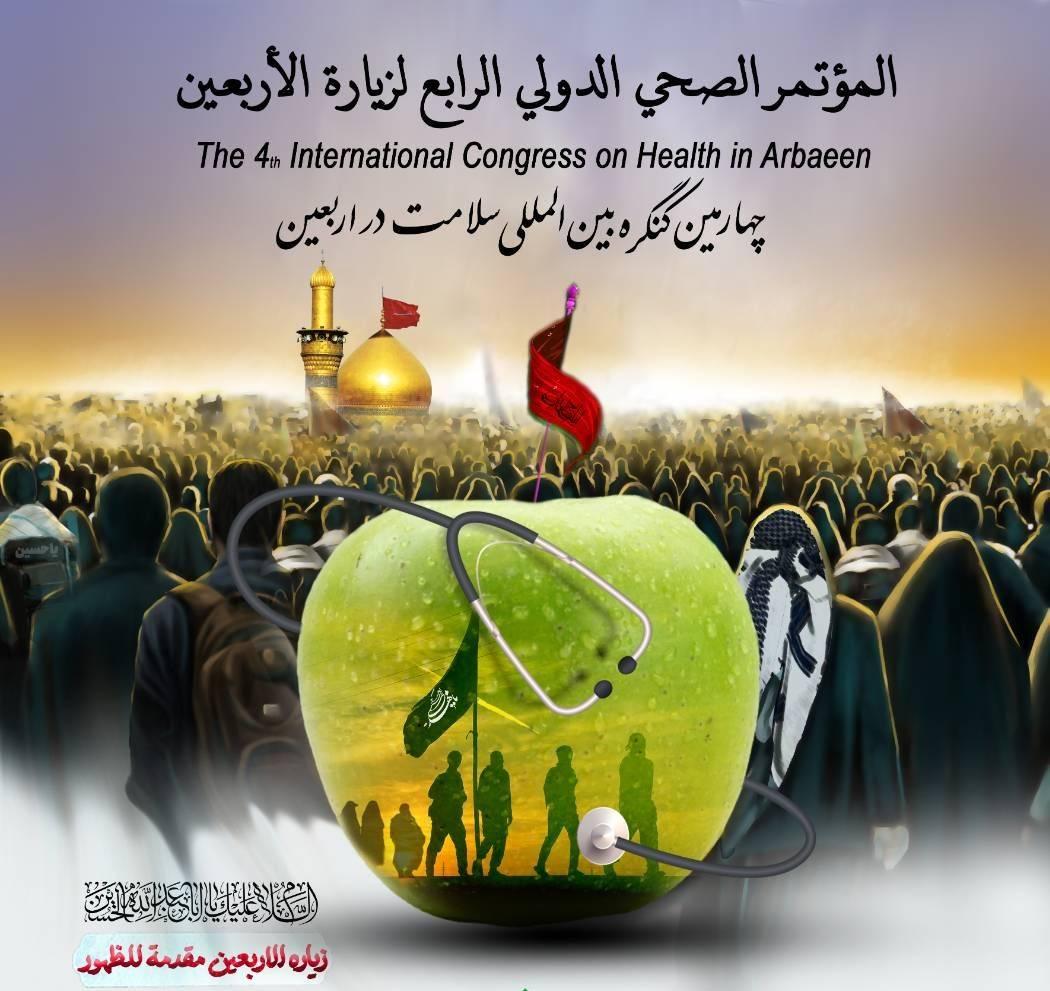 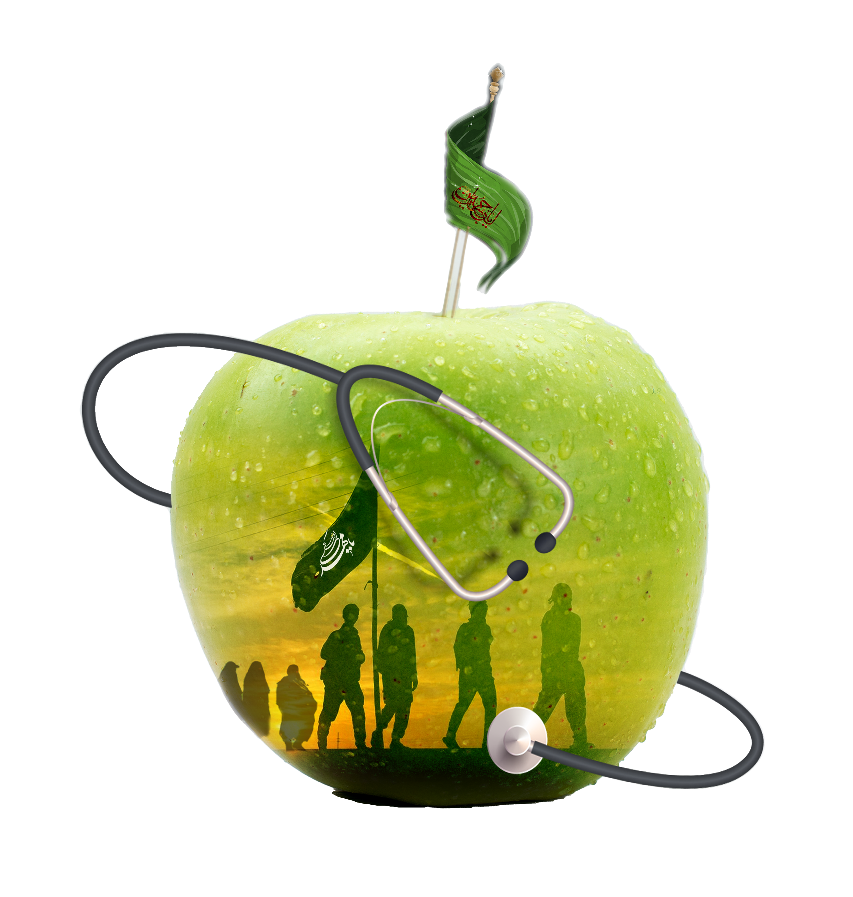 Logo of University or Institute
Affiliation: Immunology Department, Iran University of Medical Sciences, Tehran, Iran (for example).
Results
Present by: ….
Email: …
Conclusions
Presenter Image
Article code: …
Text
Text
Introduction
Methods
Text
Text
Acknowledgment
Text
Presenter Image
Presenter Image
Aims
References
Figure
Text
Text
Figure
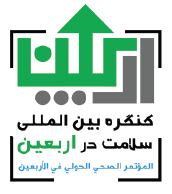 Figure Caption